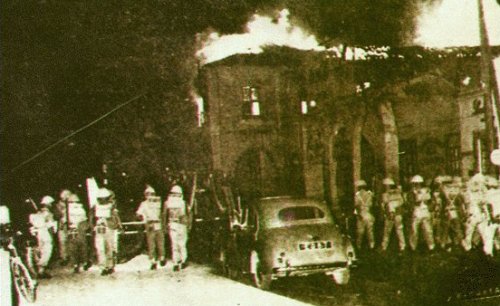 Με τη χρήση των όπλων οι αγωνιστές της ΕΟΚΑ 
διεξήγαγαν τον Ε _ _ _ _ _ Αγώνα του 1955-1959.
ΝΟΠΛΟ
Οι Άγγλοι Α _ _ _ _ _ _ _ _ _ _ _ _  είχαν αποικίες σε όλο τον κόσμο, τις οποίες εκμεταλλεύονταν για το δικό τους συμφέρον.
ΠΟΙΚΙΟΚΡΑΤΕΣ
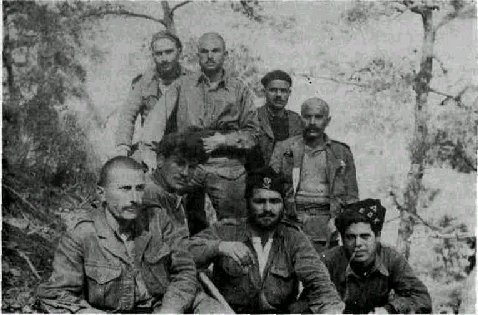 Τα παλικάρια της Κύπρου έβγαιναν Α _ _ _ _ _ _ _  στα βουνά και έστηναν  Ε_ _ _ _ _ _ στους Άγγλους.
ΝΤΑΡΤΕΣ
ΝΕΔΡΕΣ
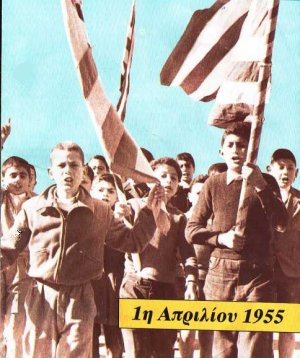 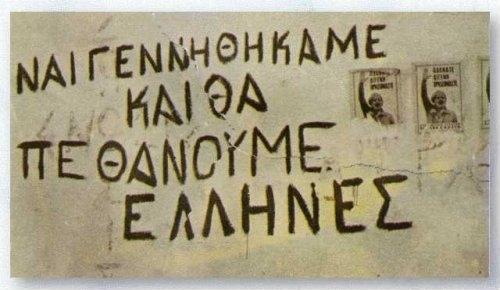 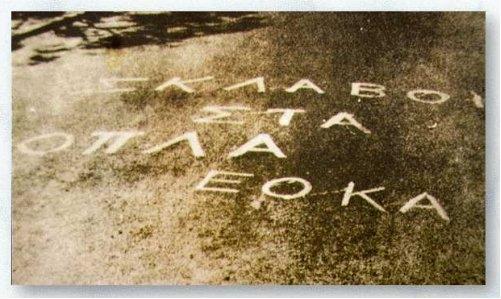 Μαθητές και μαθήτριες έκρυβαν στις τσάντες τους Π _ _ _ _ _ _ _ _ _ _  του Αγώνα, οργάνωναν 
Δ_ _ _ _ _ _ _ _ _ , και έγραφαν Σ_ _ _ _ _ _ _ _ 
στους τοίχους.
ΡΟΚΗΡΥΞΕΙΣ
ΙΑΔΗΛΩΣΕΙΣ
ΥΝΘΗΜΑΤΑ
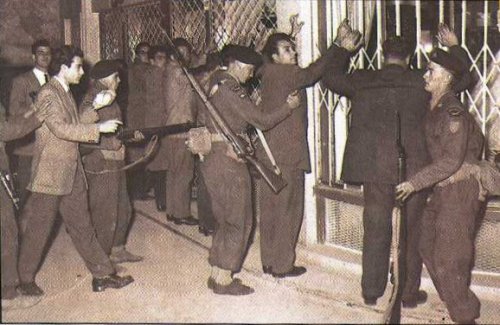 Οι Άγγλοι, για να βρουν τους αγωνιστές, διενεργούσαν  Ε _ _ _ _ _ _ .
ΡΕYNEΣ
Επιβλήθηκε από τους Άγγλους ο κατ’ οίκον περιορισμός, το γνωστό «Κ _ _ _ _ _ _»
ΕΡΦΙΟΥ
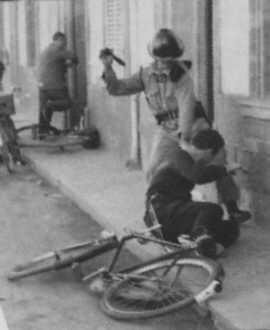 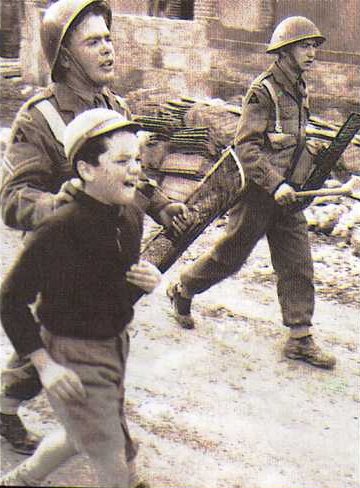 Οι Άγγλοι προέβαιναν καθημερινά σε Σ _ _ _ _ _ _ _ _ .
ΥΛΛΗΨΕΙΣ
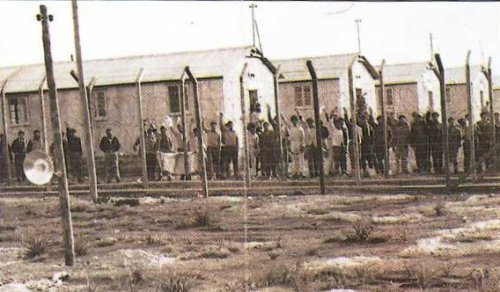 Οι Άγγλοι, για να περιορίσουν τη δράση των αγωνιστών της ΕΟΚΑ, δημιούργησαν Σ _ _ _ _ _ _ _ _ _  Σ _ _ _ _ _ _ _ _ _ _ _ .
ΤΡΑΤΟΠΕΔΑ     ΥΓΚΕΝΤΡΩΣΕΩΣ
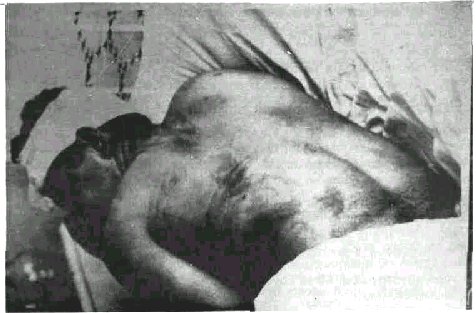 Οι αγωνιστές υπέφεραν καρτερικά τα Β _ _ _ _ _ _ _ _ _ _ _ 
των Άγγλων μα δε μαρτυρούσαν Π_ _ _ _ _ _ _ _ _ _   του               
Αγώνα.
AΣΑΝΙΣΤΗΡΙΑ
ΛΗΡΟΦΟΡΙΕΣ
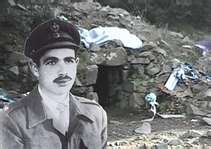 Οι Άγγλοι αφού δεν μπόρεσαν να  πείσουν τον 
Αυξεντίου να παραδοθεί έκαψαν το K _ _ _ _ _ _ _ _ _  του.
ΡΗΣΦΥΓΕΤΟ
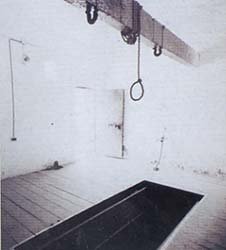 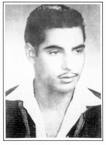 Ο Ευαγόρας Παλληκαρίδης ήταν ο τελευταίος ήρωας της Α _ _ _ _ _ _ _
ΓΧΟΝΗΣ
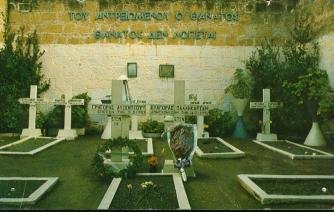 Στα Φ _ _ _ _ _ _ _ _ _ _ _   Μ _ _ _ _ _ _   βρίσκονται θαμμένοι δεκατρείς ήρωες που η μνήμη τους θα μείνει  Α_ _ _ _ _ _
ΥΛΑΚΙΣΜΕΝΑ
ΝΗΜΑΤΑ
ΘΑΝΑΤΗ
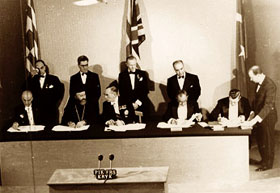 Οι Άγγλοι έφυγαν από την Κύπρο και η Κύπρος ανακηρύχτηκε επίσημα ανεξάρτητο κράτος την
  Π _ _ _ _    Ο_ _ _ _ _ _ _ _     _ _ _ _
ΡΩΤΗ
ΚΤΩΒΡΙΟΥ
1960